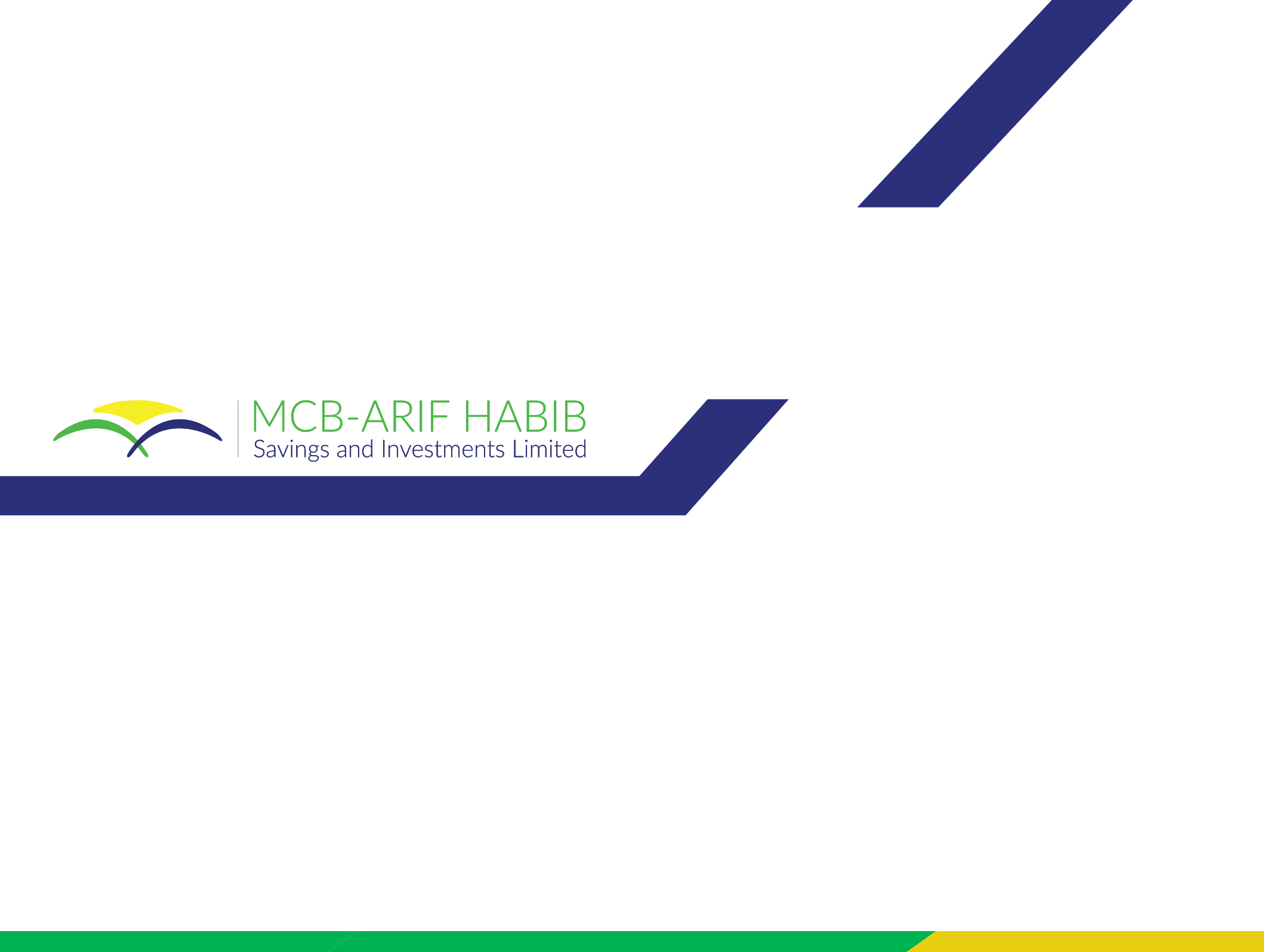 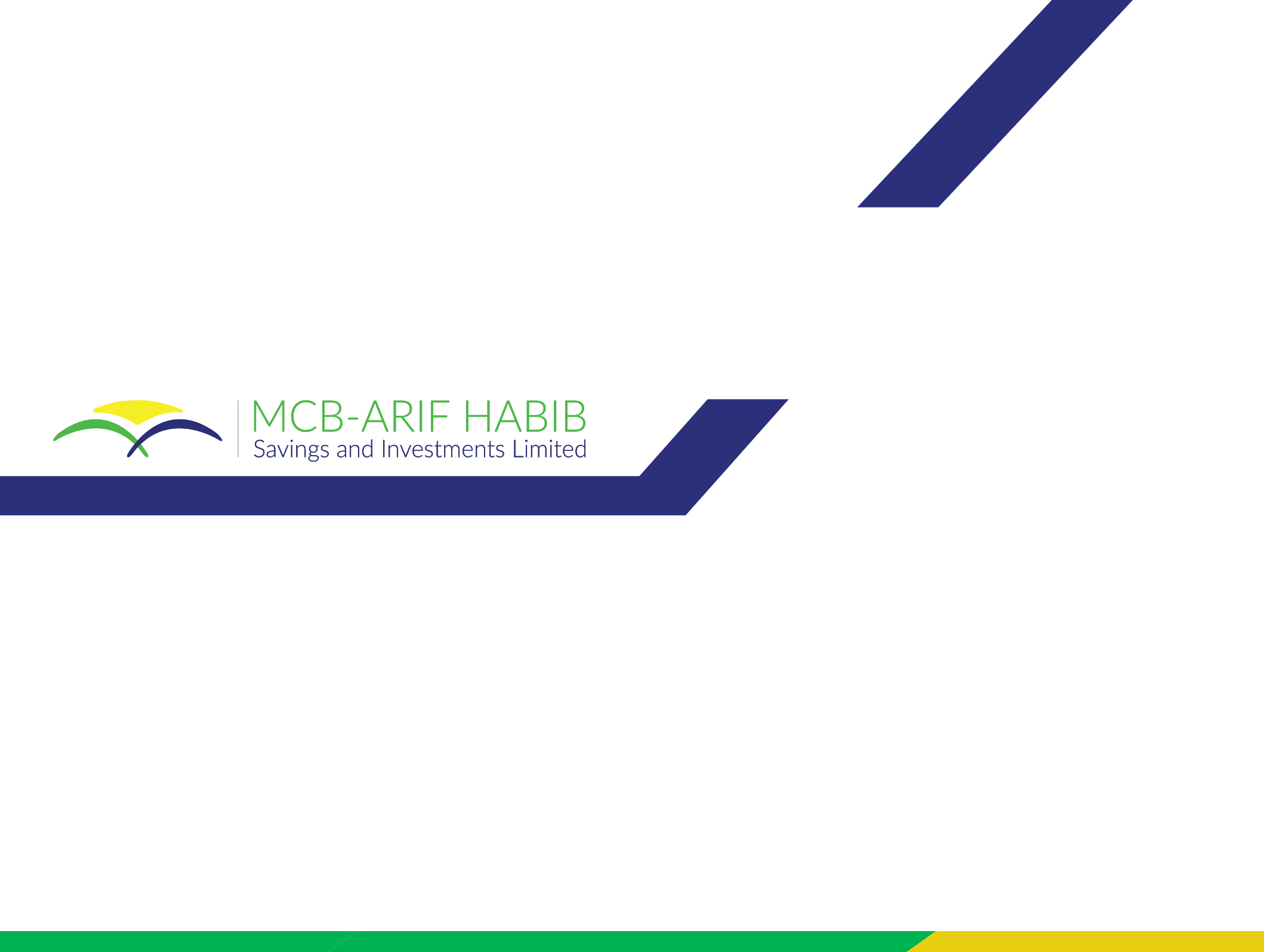 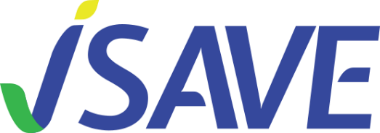 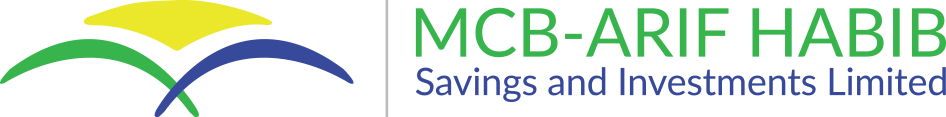 Meeting of the Subcommittee
January 04, 2022
Talent Management Policy
Job Rotation
In the interest of keeping employees’ skills up to date and motivating them, it is responsibility of MANCOM members if they can identify, highlight and rotate the high potential employees from one department to other departments without hurting company’s operations.

Learning and Development Policy
Following points have been incorporated in Learning & Development policy: 
Annual Training Need Analysis (TNA) exercise will be conducted by Head of Training with the support of all HoDs and accordingly 4 full-day sessions will be conducted annually for employees subject to management approval
The feedback on in-house training sessions should be recorded well and maintained by Training and Development department
AML/CFT Training policy for all relevant employees as per SECP regulations 2018
Basic Sales Training Policy for New Inductees in Sales Team, in order to achieve objectives, new joiners in sales team will require to go through below mentioned proposed training plans. In this training policy, IFMP certification is also mentioned as per SECP regulations
Succession Planning Policy
Succession planning is an essential tool used by MCB-AH to develop people for future management positions and to focus on employees with high potentials. Consistent performers who demonstrate flexibility and adapt well to the dynamic business environment will find the best opportunities for developing their career with MCB-AH. 
Other factors affecting career development will include; professional qualifications, experience, training, ability and aptitude and the availability of suitable vacancies within the Company. 


Key Positions Succession Planning
Following are the successors identified for the key positions of the Company:
Thanks